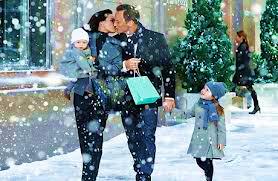 Тема 3.1. Семья  как социальный институт и малая группа
Педагог-психолог Чистякова Ирина Григорьевна
Понятие семьи
Харчев А.Г: «Семья-исторически изменяющаяся форма отношений между женщиной и мужчиной, посредством которой общество упорядочивает и санкционирует их половую жизнь и определяет статус детей».
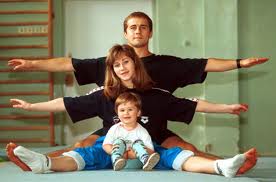 Семью можно определить как основанное на браке или родстве и имеющее исторически определённую организацию социальное объединение, члены которого связаны общностью быта, взаимной моральной ответственностью и регулярной взаимопомощью, и необходимость в котором обусловлена потребностью общества в физическом и духовном воспроизводстве населения.
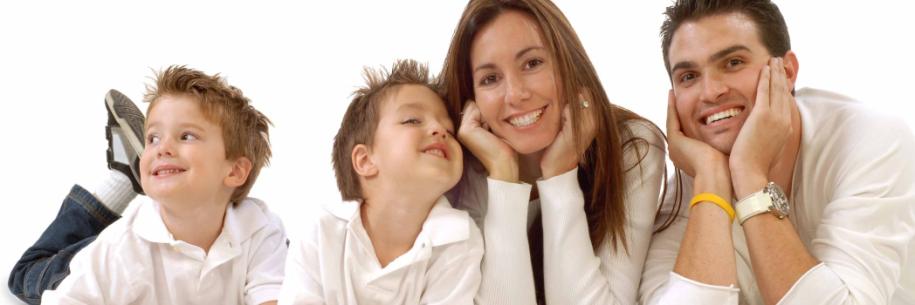 А.Г. Харчев и М.С. Мацковский: 
        «Семья - общественный механизм воспроизводства человека, отношения между мужем и женой, родителями и детьми, основанная на этих отношениях малая группа, члены которой связаны  общностью быта, взаимной моральной ответственностью и взаимопомощью».
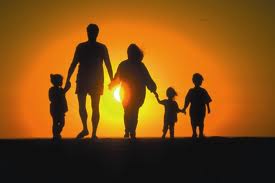 Таким образом, семья - социальная общность, взаимосвязь в которой осуществляется на основе супружества, родительства и родства, обеспечивается  взаимными моральными обязательствами  членов семьи друг по отношению к другу и их совместной хозяйственно-экономической деятельностью.
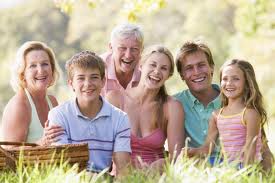 Семья как социальная структура
        В социологии семью принято изучать  как систему тесно связанных между собой  социальных феноменов – супружество, родительство и родство. 
Семья основывается в своём чистом виде на той или иной  форме супружества,  брака. 
 В семье в её чистом виде  рождаются дети, и изучению подлежит исследование родительства.
 В семье в её чистом виде  есть дяди и тёти, близкие и дальние родственники, старики. Это явление именуется родством.
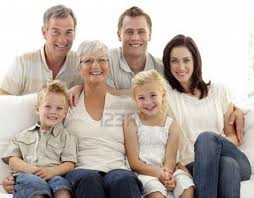 Специфика семьи как социальной группы в социологии рассматривается через исполнение ею посреднической миссии между индивидом и обществом.
В истории до новейшего времени индивид находился в полной зависимости как от всего  социума, так и от семьи.
В настоящее время индивид волен принимать самостоятельные решения, отличающиеся от  решений тех групп, в которых он состоит, - дружеской, семейной, родственной, соседской, группы ровесников и т.д. И одно из наиболее значимых  в данном контексте индивидуальных  решений – о вступлении или невступлении его в брак.
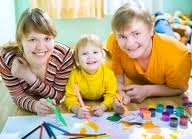 Статические  и динамические характеристики семьи
Статически социология  исследует семью в единстве нескольких позиций: как социальный институт и  как малую группу.
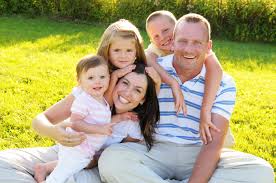 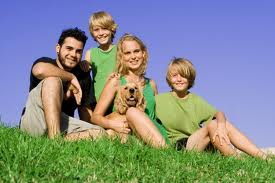 Семья представляет собой социальный институт –  равный  среди  равных, наряду с такими институтами как религия, образование, культура, наука, спорт, финансы, управление и т.п. 
Семья  -  основополагающий социальный институт, основа общества.
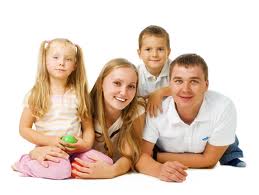 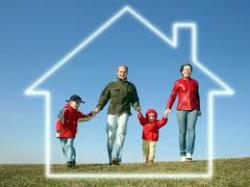 Исследование семьи как малой группы позволяет производить анализ  моделей и  типов конкретных семейных структур, специфики исполнения каждым из них своих социальных функций.
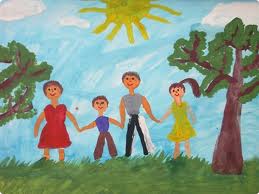 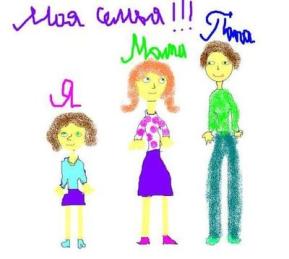 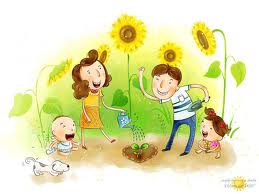 Социокультурная динамика семьи есть трансляция опыта, традиций, правил и норм общежития  ряда поколений.
Социально-психологическая динамика семейной общности состоит в изменении отношений между супругами, между родителями, между родителями и детьми, а также между самими детьми на отдельных этапах семейной истории или жизненного цикла семьи.  
Семья как один из социальных институтов общества  и как малая социальная группа есть  явление типичное для своей эпохи и  неповторимое в своей сути.
Литература
1.  Антонов А.И., Медков  В.М. Социология семьи. – М.: Изд-во МГУ, 1996.  304 с.
2.  Антонов А.И. Микросоциология семьи: методология исследования структур и процессов:  Учеб. пособие  для вузов. – М.: Издат. Дом «Nota Bene», 1998. 360 с.
3.  Антонов А.И., Сорокин С.А. Судьба семьи в России ХХI  века. – М., 2000. 414 с.
4.  Антонов А.И., Борисов В.А. Лекции по демографии. – М.: Академический Проект, Альма Матер, 2011. 592 с.
5. Здравомыслова О.М. Семья и общество: гендерное измерение российской трансформации. – М.: Едиториал УРСС, 2003. 152 с.
6.   Карцева Л.В. Семьеведение: Учеб.- метод. пособие. – Казань: КГМУ, 1997. 51 с.
7. Ковалевский М. Очерк происхождения и развития семьи и собственности: Пер. с фр./ Под ред. М.О. Косвена. – М.:ОГИЗ, 1939. 186 с.
8.   Коллонтай А. Социальные основы женского вопроса. – СПб.: Изд-е тов-ва «Знание», 1909. 431 с.
9.   Савинов Л.И. Семьеведение: Учеб. пособие. – Саранск: Изд-во Мордов. ун-та, 2000. 196 с.
10.   Харчев А.Г. Социология семьи: проблемы становления науки. – М.: ЦСП, 2003. 342 с.
Спасибо за внимание!
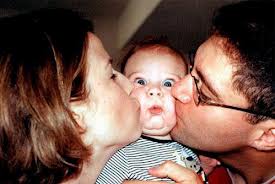